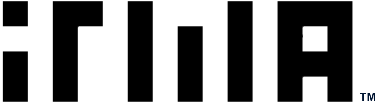 ™
NM 1.0 卡座标准 立项建议
A new WI for NM Card 1.0 connector
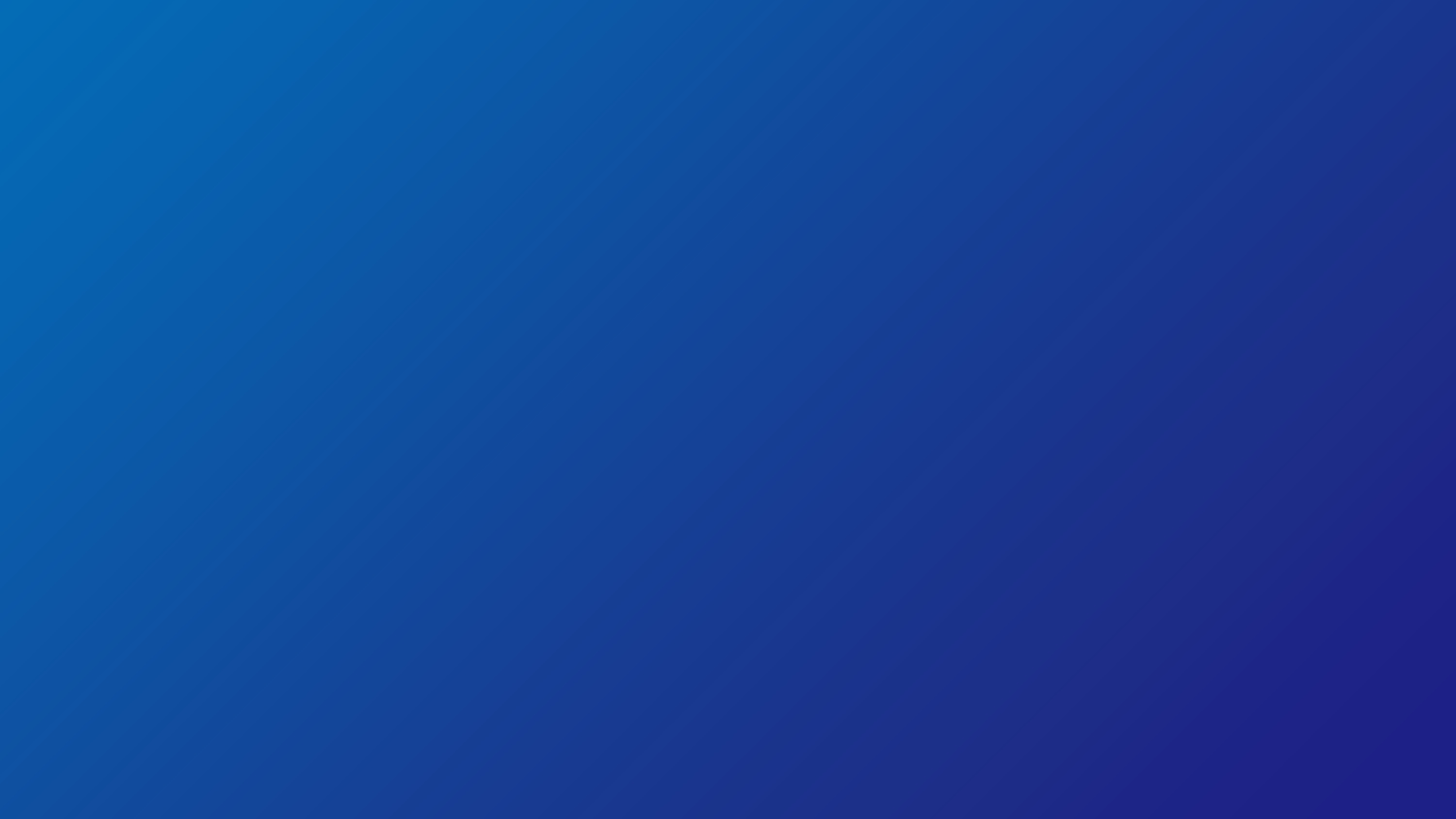 背景介绍：NM 1.0卡座标准立项，有助于推广NM卡商用Background： new WI for NM Card 1.0 connector to promote the adoption of NM Card
立项背景:
Background：
NM 1.0卡已商用，主要应用于手机、平板领域，未来将应用于IPC等各行各业
The NM 1.0 card has been put into commercial, and is mainly used in mobile phones and tablets. It will be used in various industrial products, such as IPCs in the future.

连接器在不同终端上应用，例如消费类终端，工业级设备，监控类设备等终端上，也可能有不同的规格要求，制定相应的标准
Connectors are used on different devices, such as consumer devices, industrial devices, and monitoring devices. Different specifications need to be defined according to different device categories. 

连接器作为通用器件，在器件性能上，为保证连接器对NM卡适配的兼容性，及有统一的质量保证，有部分连接器厂商建议ITMA牵头起草连接器相应的标准
Connectors should be a common component. To ensure that connectors are compatible with NM cards and have unified quality assurance, some connector manufacturers suggest that  to draft a connector standards.

意义和价值:
Values:
有利于连接器厂商及终端厂商产品选型，推出通用器件，有助于推广NM卡商用，降低适配复杂度，以及降低NM卡应用成本
Facilitates connector manufacturers and device manufacturers' product selection. It will be benefit for NM card adoption, reduce the adaptation work and the NM card development costs.
立项建议：制定NM 1.0卡的规格要求规范Proposal： defined the NM card 1.0 card connector requirement
立项建议
Proposal：

项目名称：NM卡连接器规格要求
Work Item Title：NM Card Connector Requirement Specification

立项牵头单位：富鼎、金比莱、华为
Originating Organization：Fuding、Jinbilai 、Huawei

目标工作组：ITMA TECH
Target Working Group：ITMA TECH

立项范围：针对NM卡1.0连接器制定规格要求
Scope of the WI： Define the specifications for the NM card 1.0 connector, including but not limited to

项目计划：
Work Schedule

创建立项 creation of this Work Item：2023.3

审批通过立项 approval of the work item：2023.4

标准草案讨论 Draft:2023.10

标准发布 approval specification:2023.12
立项通过
草案讨论
标准发布
创建立项
2023.12
2023.4
2023.3
2023.10
立项范围WI Scope
基本框架
Specification Architecture：
双卡类连接器 （SIM+NM卡）：
SIM+NM card combo connector
器件机械性能
NM Card Connector Mechanical Performance

环境要求
NM Card connector Environment Performance

电气要求
NM Card Connector Electrical Performance

PIN Push/Push-Push/Push-Pull特殊要求
NM Card Connector Electrical Performance

连接器规格要求
    Connector Block design requirement
平铺
②叠层双卡
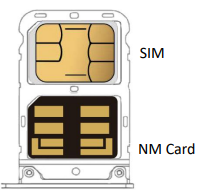 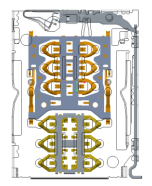 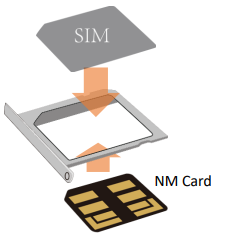 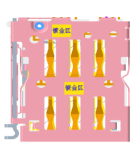 2. 单卡形态连接器形式（单NM卡）：
    NM Card single connector
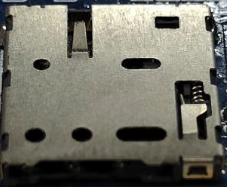 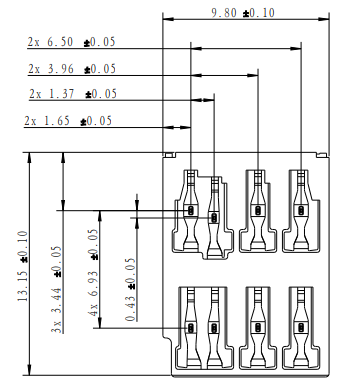 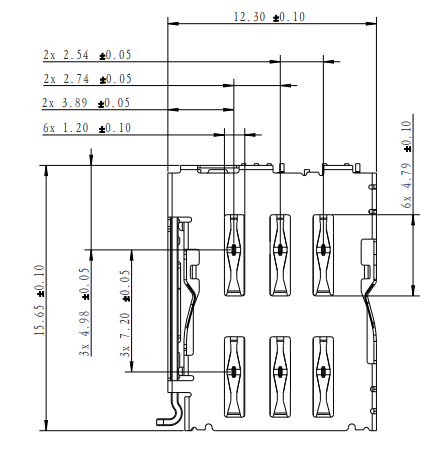 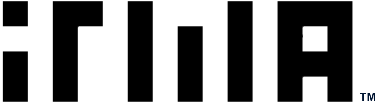 ™
欢迎加入 智 慧 终 端 存 储 协 会
Welcome Join in ITMA
共同推动新型终端存储产品技术与应用。
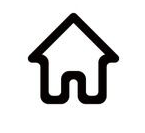 service@itma.com
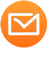 www.itma.org